Camera a nebbia raffreddata con chiller
FEDERICO COSTATO
MICHAEL CALABRESE
ALFREDO LUGLI
ALESSANDRO MELLONI
Introduzione
Abbiamo provato a ricreare una camera a nebbia per vedere i raggi cosmici.
Invece che abbassare la temperatura con il ghiaccio secco abbiamo provato ad usare un chiller
Per creare la nebbia è stato usato dell’alcool isopropilico
I principali problemi sono stati abbassare la temperatura e misurarla in più ci sono state alcune perdite di liquido refrigerante.
Funzionamento camera a nebbia
Nella camera a nebbia è presente un gas sovrassaturo creato dall’alcool isopropilico 
Quando una particella carica attraversa un mezzo ionizza le particelle e crea dei centri di condensazione creando una traccia                                                                     
     visibile.
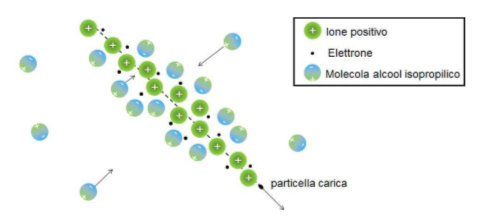 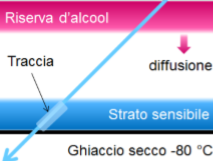 Le tracce nella nebbia
La camera a nebbia permette sia
di rivelare particelle si di 
Identificarle dalla forma della
traiettoria.
Costruzione della camera a nebbia
Cubo in plexiglass
Polietilene
Striscia a led
Scatola in legno
Immagine da esperienza ASL di giugno 2019
Costruzione sistema di raffreddamento
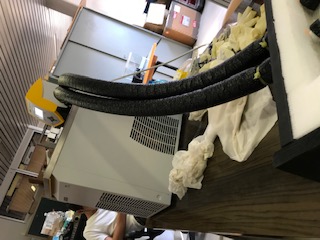 Chiller Lauda ( range di temperatura 180°; -55°)
Kryo 51 (olio siliconico da +50°C a – 70°C)
Tubi rilsan (certificati fino a -40°)
Copertura isolante (polyform)
Radiatore
Piastra in alluminio
Silicone sigillante
Fascette in metallo
Fascette in plastica
Carta assorbente
Sensori di temperatura :
PT100(lettura lucid control) 
NTC 10K (lettura con arduino)
Curva di raffreddamento senza tubo isolante
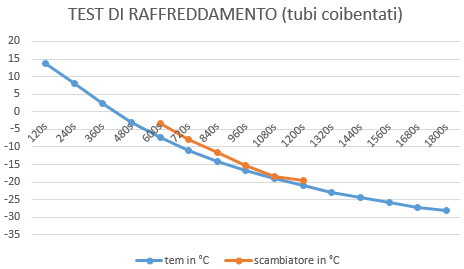 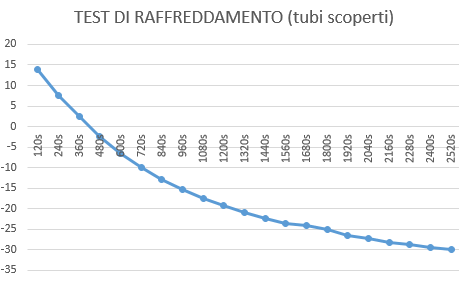 Primi problemi
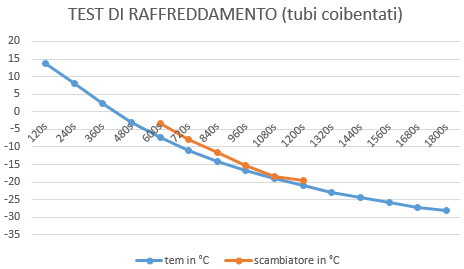 I tubi non erano perfettamente a tenuta e perdevano un po’ di olio
Il chiller faceva fatica a scendere sotto i -40°
Sensore NTC problematico quindi abbiamo usato solo il PT100
Misurazione della temperatura
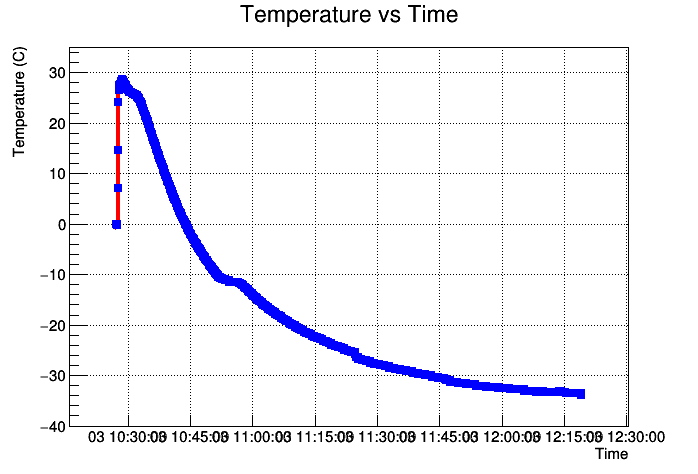 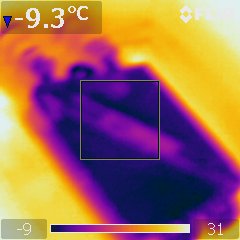 Ottimizzazione e controllo isolamento termico
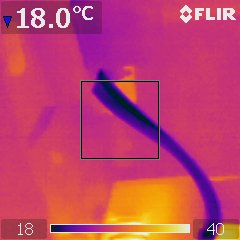 Osservazioni con camera a nebbia
Una volta risolto il problema del sensore di temperatura abbiamo assemblato la camera a nebbia
A regime la temperatura della piastra era di -41°C
È stato versato dell’alcool isopropilico sulle pareti e sul fondo della camera a nebbia e dopo aver appoggiato il cubo di plexiglass sopra al radiatore sono state spente le luci della stanza ed è stata accesa la striscia a led.
Si è creata una leggera nebbiolina che assomigliava quasi a pioggia e siamo stati in grado di osservare i primi raggi cosmici.
Lo strato di nebbia era troppo sottile per avere una visione chiara di particelle.
Sviluppi
Per migliorare l’efficienza della camera a nebbia abbiamo aggiunto una resistenza da 140 Ohm e 5 W per aumentare il gradiente di temperatura. Applicati 18 V  si è scaldata ma purtroppo durante il montaggio è entrata dell’umidità compromettendo il funzionamento della camera a nebbia.
Allora abbiamo provato ad abbassare di nuovo la temperatura aggiungendo due blocchi di metallo raffreddati in una camera climatica a -70° e si è per qualche minuto si ricreata la nebbia iniziale ma con uno strato di nebbia limitato.
Conclusioni
La camera a nebbia con questo tipo di setup non ha un funzionamento ottimale.
Il circuito raffreddante realizzato funziona abbastanza bene senza troppe dispersioni termiche e si possono raggiungere temperature di -41°C sulla piastra con una chiusura in plexiglass moderatamente isolata.
Test di raffreddamento tubi coperti
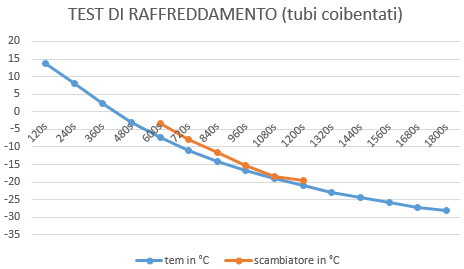 Curva di raffreddamento senza tubo isolante
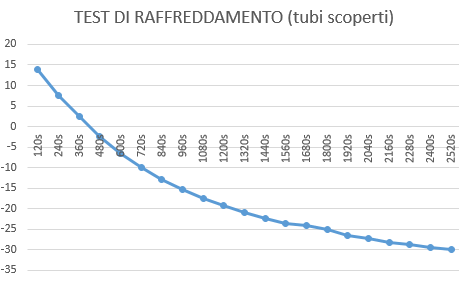